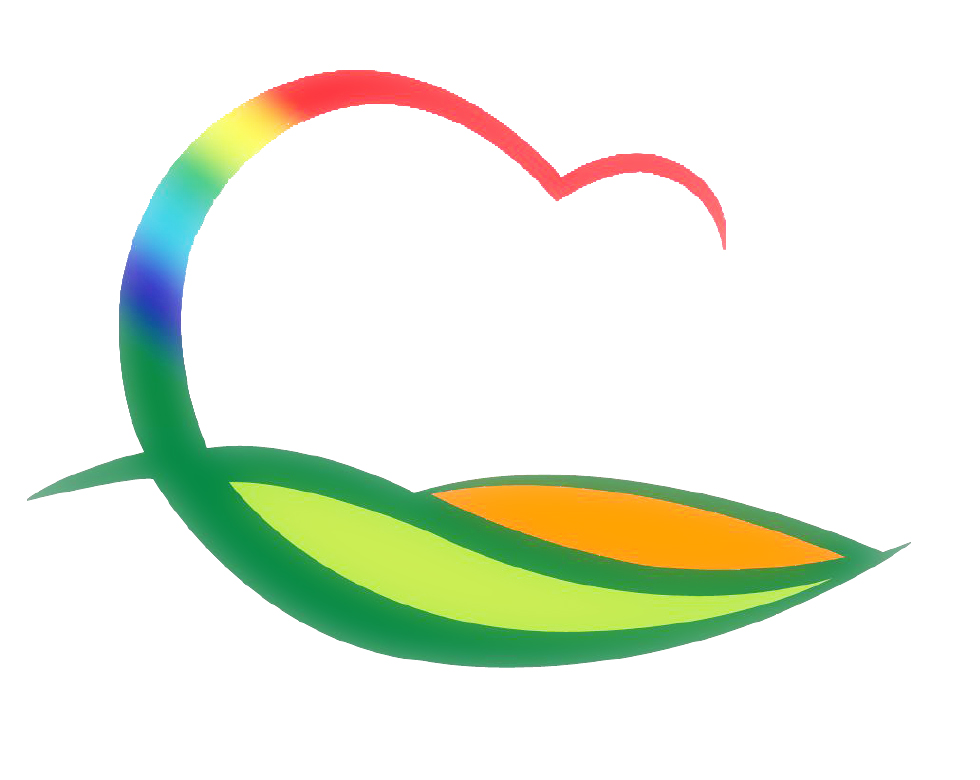 가 족 행 복 과
3-1. 2020년도 국도비 보조금 정산 및 2021년 보조금 교부
1. 11.(월)~1. 22.(금) / 새일센터 및 폭력상담소 / 5개 사업
2020년도 국도비 보조금 정산 및 2021년도 보조금 교부
3-2. 영동군민장학금 기탁식
1.13.(수) 11:00 / 군수님실 / 세광전기 200만원※ 군수님 하실 일 : 기념촬영
3-3. 사회적거리두기 강화된 2단계 연장 행정명령 이행 점검
21. 1. 11.(월) ~ 1. 17.(일) / 유흥, 일반·휴게음식, 목욕장, 이미용, 마트, 숙박
점검반 : 식품안팀장외 3명 / 야간 주3회, 주간 수시
시설별 방역수칙 이행여부